ΑΝΙΣΩΣΕΙΣ ΠΡΩΤΟΥ ΒΑΘΜΟΥ ΜΕ ΕΝΑΝ ΑΓΝΩΣΤΟ
ΑΝΙΣΩΣΕΙΣ ΠΡΩΤΟΥ ΒΑΘΜΟΥ 
ΜΕ ΕΝΑΝ ΑΓΝΩΣΤΟ
ΓΥΜΝΑΣΙΟ Ν. ΕΡΥΘΡΑΙΑΣ/ΜΑΘΗΜΑΤΙΚΑ Γ ΓΥΜΝΑΣΙΟΥ
ΑΝΙΣΩΣΕΙΣ ΠΡΩΤΟΥ ΒΑΘΜΟΥ ΜΕ ΕΝΑΝ ΑΓΝΩΣΤΟ
Ανισώσεις ονομάζονται οι παραστάσεις που αποτελούνται από δύο μέλη τα οποία συνδέονται με ένα από τα επόμενα σύμβολα ανίσωσης    <,>. 
Όταν γράφουμε Α<Β, εννοούμε ότι η παράσταση Α (το πρώτο μέλος) είναι μικρότερη από τη Β (το δεύτερο μέλος). Αντίστοιχα Α>Β σημαίνει ότι η παράσταση Α είναι μεγαλύτερη από τη Β. 
Για παράδειγμα  
2χ<4 (διαβάζουμε 2χ μικρότερο του 4) ή 
3χ+5>χ-6 (διαβάζουμε 3χ συν 5 μεγαλύτερο του χ μείον 6).
ΓΥΜΝΑΣΙΟ Ν. ΕΡΥΘΡΑΙΑΣ/ΜΑΘΗΜΑΤΙΚΑ Γ ΓΥΜΝΑΣΙΟΥ
ΑΝΙΣΩΣΕΙΣ ΠΡΩΤΟΥ ΒΑΘΜΟΥ ΜΕ ΕΝΑΝ ΑΓΝΩΣΤΟ
Οι σημαντικότερες ιδιότητες που ισχύουν σε μια ανίσωση αναφέρονται στο βιβλίο (σελ. 111-112) και βρίσκονται μέσα στα μπλε κουτάκια. Δεν χρειάζεται να μάθουμε τις αποδείξεις τους αλλά πρέπει να μπορούμε να τις χρησιμοποιούμε.
Επιγραμματικά θα τις αναφέρουμε παρακάτω:
Ερώτηση: Αν 6>2 τότε μπορούμε να προσθέσουμε (ή να αφαιρέσουμε) και στα δύο μέλη το 1; 
Ισχύει δηλαδή 6+1>2+1  (ή αντίστοιχα 6-1>2-1);
Εύκολα διαπιστώνουμε ότι είναι σωστά και τα δύο (αφού 7>3 ή 5>1)
ΓΥΜΝΑΣΙΟ Ν. ΕΡΥΘΡΑΙΑΣ/ΜΑΘΗΜΑΤΙΚΑ Γ ΓΥΜΝΑΣΙΟΥ
ΑΝΙΣΩΣΕΙΣ ΠΡΩΤΟΥ ΒΑΘΜΟΥ ΜΕ ΕΝΑΝ ΑΓΝΩΣΤΟ
Αυτό βέβαια ισχύει για οποιονδήποτε αριθμό γ και όχι μόνο για το 1 που είχαμε στην ερώτηση, επομένως μπορούμε να πούμε ότι:
Σε μια ανισότητα μπορούμε να προσθέτουμε ή να αφαιρούμε και από τα δύο μέλη τον ίδιο αριθμό.
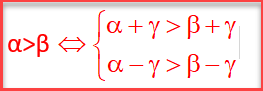 ΓΥΜΝΑΣΙΟ Ν. ΕΡΥΘΡΑΙΑΣ/ΜΑΘΗΜΑΤΙΚΑ Γ ΓΥΜΝΑΣΙΟΥ
ΑΝΙΣΩΣΕΙΣ ΠΡΩΤΟΥ ΒΑΘΜΟΥ ΜΕ ΕΝΑΝ ΑΓΝΩΣΤΟ
Αν σκεφτούμε με τον ίδιο τρόπο προκύπτουν και οι επόμενες ιδιότητες: 
Αν σε μια ανισότητα πολλαπλασιάσουμε ή διαιρέσουμε και τα δύο μέλη της με τον ίδιο θετικό αριθμό δεν αλλάζει η φορά της ανίσωσης, ενώ αν  πολλαπλασιάσουμε ή διαιρέσουμε με τον ίδιο αρνητικό αριθμό η φορά θα αλλάξει. 

Αν γ>0 έχουμε                                      ενώ αν γ<0 έχουμε
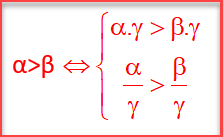 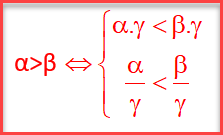 ΓΥΜΝΑΣΙΟ Ν. ΕΡΥΘΡΑΙΑΣ/ΜΑΘΗΜΑΤΙΚΑ Γ ΓΥΜΝΑΣΙΟΥ
ΑΝΙΣΩΣΕΙΣ ΠΡΩΤΟΥ ΒΑΘΜΟΥ ΜΕ ΕΝΑΝ ΑΓΝΩΣΤΟ
Δύο ή περισσότερες ανισότητες που έχουν την ίδια φορά μπορούμε να τις προσθέτουμε κατά μέλη. 



Προσοχή! Παρατηρείστε την συνεπαγωγή στην παραπάνω σχέση διότι το αντίστροφο δεν ισχύει υποχρεωτικά. Για παράδειγμα  5+9>6+7 ενώ το 5 δεν είναι μεγαλύτερο από το 6 (ούτε από το 7).
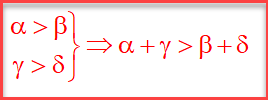 ΓΥΜΝΑΣΙΟ Ν. ΕΡΥΘΡΑΙΑΣ/ΜΑΘΗΜΑΤΙΚΑ Γ ΓΥΜΝΑΣΙΟΥ
ΑΝΙΣΩΣΕΙΣ ΠΡΩΤΟΥ ΒΑΘΜΟΥ ΜΕ ΕΝΑΝ ΑΓΝΩΣΤΟ
Δύο ή περισσότερες ανισότητες που έχουν την ίδια φορά και θετικά μέλη μπορούμε να τις πολλαπλασιάσουμε κατά μέλη. 



Παρατηρήσεις
Ι. Προσέξτε ότι πρέπει οι αριθμοί α,β,γ,δ να είναι θετικοί.
ΙΙ. Δεν μπορούμε ούτε να αφαιρέσουμε ούτε να διαιρέσουμε ανισότητες κατά μέλη (παράδειγμα σελ. 112 βιβλίου)
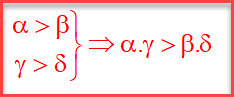 ΓΥΜΝΑΣΙΟ Ν. ΕΡΥΘΡΑΙΑΣ/ΜΑΘΗΜΑΤΙΚΑ Γ ΓΥΜΝΑΣΙΟΥ
ΑΝΙΣΩΣΕΙΣ ΠΡΩΤΟΥ ΒΑΘΜΟΥ ΜΕ ΕΝΑΝ ΑΓΝΩΣΤΟ
Η διαδικασία της επίλυσης μιας πρωτοβάθμιας ανίσωσης ακολουθεί τα ίδια βήματα που κάνουμε όπως και για τις πρωτοβάθμιες εξισώσεις.
Αν έχουμε παρονομαστές, βρίσκουμε το ΕΚΠ και κάνουμε απαλοιφή (πρέπει να γνωρίζουμε το πρόσημο του ΕΚΠ ώστε να προσέξουμε αν θα αλλάξει ή όχι η φορά, δείτε διαφάνεια 5)
Βγάζουμε τις παρενθέσεις και κάνουμε τους πολλαπλασιασμούς
Χωρίζουμε γνωστούς από αγνώστους
Προσθέσεις και αφαιρέσεις (αναγωγή ομοίων όρων)
Διαιρούμε και τα δύο μέλη με τον συντελεστή του αγνώστου
ΓΥΜΝΑΣΙΟ Ν. ΕΡΥΘΡΑΙΑΣ/ΜΑΘΗΜΑΤΙΚΑ Γ ΓΥΜΝΑΣΙΟΥ
ΑΝΙΣΩΣΕΙΣ ΠΡΩΤΟΥ ΒΑΘΜΟΥ ΜΕ ΕΝΑΝ ΑΓΝΩΣΤΟ
Πριν δούμε παραδείγματα θα αναφέρουμε κάποια βασικά στοιχεία για την ενότητα. 
Στις εξισώσεις πρώτου βαθμού βρίσκαμε 0 λύσεις (αν ήταν αδύνατη) ή 1 λύση ή άπειρες λύσεις (αν ήταν ταυτότητα). 
Στις ανισώσεις ο κανόνας είναι να βρίσκουμε άπειρες λύσεις.
Ιδιαίτερη προσοχή χρειάζεται αν διαιρούμε ή αν πολλαπλασιάζουμε με αρνητικό αριθμό όπου πρέπει να αλλάζουμε τη φορά της ανίσωσης.
Προσέξτε επίσης τους συμβολισμούς    >        <         . Όπου βλέπετε και το “=“  σημαίνει ότι ο άγνωστος παίρνει και την τιμή που αναγράφεται.
ΓΥΜΝΑΣΙΟ Ν. ΕΡΥΘΡΑΙΑΣ/ΜΑΘΗΜΑΤΙΚΑ Γ ΓΥΜΝΑΣΙΟΥ
ΑΝΙΣΩΣΕΙΣ ΠΡΩΤΟΥ ΒΑΘΜΟΥ ΜΕ ΕΝΑΝ ΑΓΝΩΣΤΟ
Για παράδειγμα χ>2, σημαίνει ότι το χ είναι μεγαλύτερο από το 2 και συμβολικά σε έναν άξονα θα έχουμε 



Ενώ χ     2 σημαίνει ότι το χ είναι μεγαλύτερο ή ίσο με το 2 και έχουμε
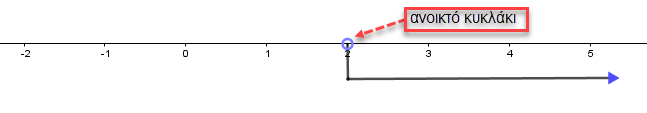 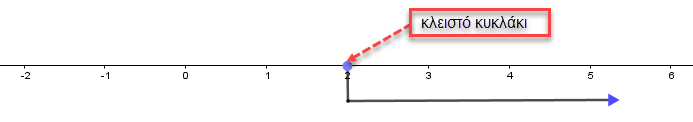 ΓΥΜΝΑΣΙΟ Ν. ΕΡΥΘΡΑΙΑΣ/ΜΑΘΗΜΑΤΙΚΑ Γ ΓΥΜΝΑΣΙΟΥ
ΑΝΙΣΩΣΕΙΣ ΠΡΩΤΟΥ ΒΑΘΜΟΥ ΜΕ ΕΝΑΝ ΑΓΝΩΣΤΟ
Παράδειγμα
Να λυθεί η ανίσωση:  3-2(χ-4)     4-3(χ-3)-χ     
Λύση
3-2(χ-4)     4-3(χ-3)-χ
3-2χ+8    4-3χ+9-χ
-2χ+3χ+χ      4+9-3-8
 2χ    2
 χ    1
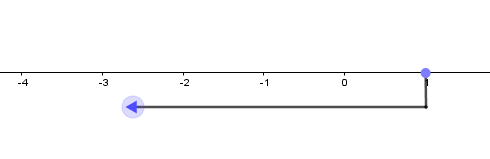 ΑΝΙΣΩΣΕΙΣ ΠΡΩΤΟΥ ΒΑΘΜΟΥ ΜΕ ΕΝΑΝ ΑΓΝΩΣΤΟ
Παράδειγμα
Να λυθεί η ανίσωση  
Λύση
                                           ΕΚΠ(3,4)=12


 
4(χ+4)-3(3χ+1)<-12
4χ+16-9χ-3<-12
4χ-9χ<-12-16+3
-5χ<-25


  χ>5
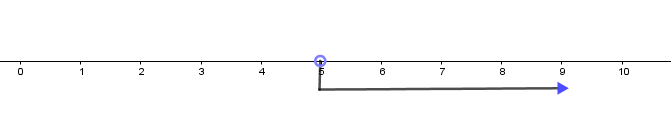 ΓΥΜΝΑΣΙΟ Ν. ΕΡΥΘΡΑΙΑΣ/ΜΑΘΗΜΑΤΙΚΑ Γ ΓΥΜΝΑΣΙΟΥ
ΑΝΙΣΩΣΕΙΣ ΠΡΩΤΟΥ ΒΑΘΜΟΥ ΜΕ ΕΝΑΝ ΑΓΝΩΣΤΟ
Σε κάποιες περιπτώσεις χρειάζεται να λύσουμε δύο ανισώσεις ταυτόχρονα (τότε λέμε ότι λύνουμε ένα σύστημα ανισώσεων). 
Αυτό που έχουμε να κάνουμε είναι να λύσουμε κάθε μία ξεχωριστά (σαν να μην υπάρχει η άλλη) και στο τέλος να συναληθεύσουμε τις λύσεις τους με ένα γράφημα. 

Παράδειγμα
Να βρείτε τις κοινές λύσεις των ανισώσεων
ΓΥΜΝΑΣΙΟ Ν. ΕΡΥΘΡΑΙΑΣ/ΜΑΘΗΜΑΤΙΚΑ Γ ΓΥΜΝΑΣΙΟΥ
ΑΝΙΣΩΣΕΙΣ ΠΡΩΤΟΥ ΒΑΘΜΟΥ ΜΕ ΕΝΑΝ ΑΓΝΩΣΤΟ
Λύση
                    6-2(1+χ)<1                                                               1-3(χ-1)    10
                    6-2-2χ<1                                                                  1-3χ+3    10
                     -2χ<1-6+2                                                               -3χ    10-1-3
                       -2χ<-3                                                                     -3χ    6
                         χ>                                                                              χ    -2




                                                                                                                                                                          
                                            
                                                                                                                                                                             Τελικά χ>
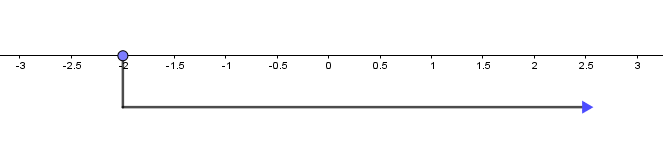 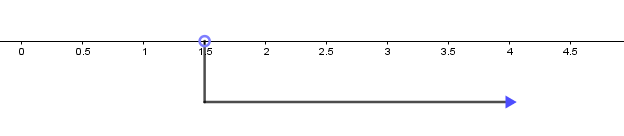 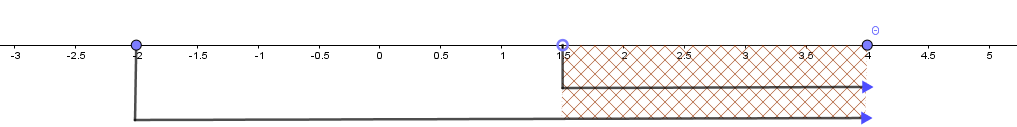 ΓΥΜΝΑΣΙΟ Ν. ΕΡΥΘΡΑΙΑΣ/ΜΑΘΗΜΑΤΙΚΑ Γ ΓΥΜΝΑΣΙΟΥ
ΑΝΙΣΩΣΕΙΣ ΠΡΩΤΟΥ ΒΑΘΜΟΥ ΜΕ ΕΝΑΝ ΑΓΝΩΣΤΟ
ΕΥΧΑΡΙΣΤΩ ΓΙΑ ΤΗΝ ΠΡΟΣΟΧΗ ΣΑΣ
ΓΥΜΝΑΣΙΟ Ν. ΕΡΥΘΡΑΙΑΣ/ΜΑΘΗΜΑΤΙΚΑ Γ ΓΥΜΝΑΣΙΟΥ